API TESTIRANJE
DECEMBAR 2024 - MATF
agenda
UVOD – API JE…
KAKO API RADI – api I HTTP protokol
IZAZOVI API TESTIRANJA
TIPOVI API TESTIRANJA
SOAP API
REST API
SOAP vs REST
VERIFIKACIJA API TESTOVA
PRIMERI
API je…?
[Speaker Notes: Klijent – server ahitektura]
API je…?
BACK-END            SERVER
API
KLIJENT            FRONT-END
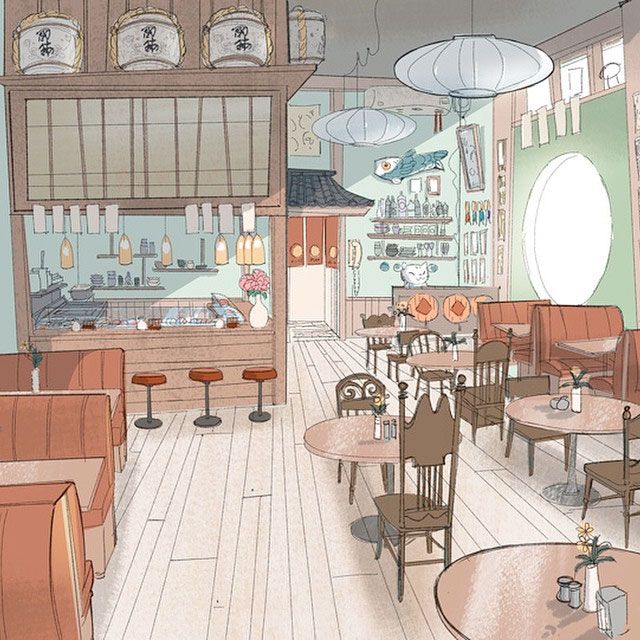 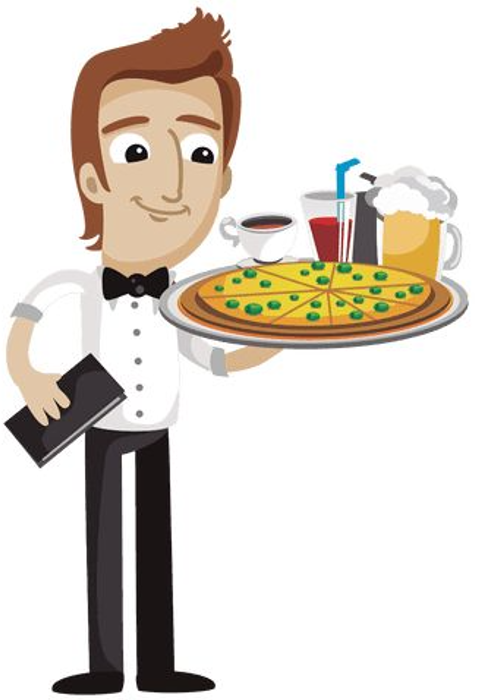 API kao proces/servis
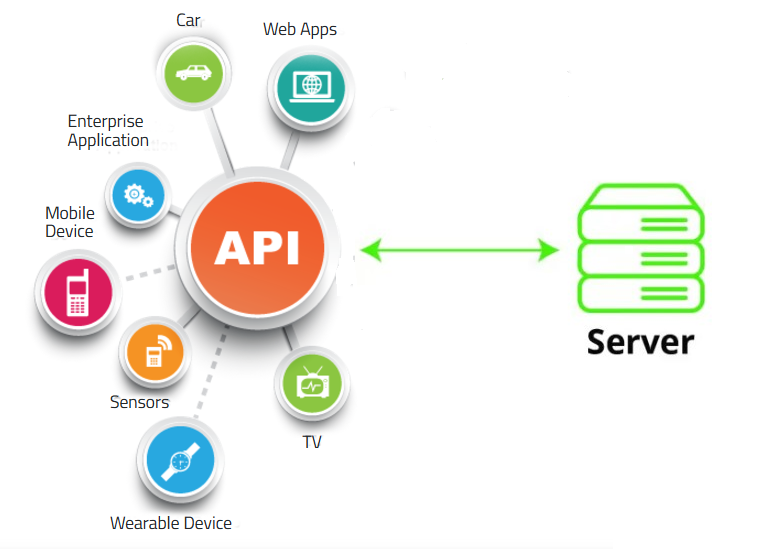 [Speaker Notes: Real-world examples: Social Media APIs, Payment APIs, Maps APIs – Google maps]
API
Kako API radi
Korišćenjem HTTP protokola - (Hyper Text Transfer Protocol) predstavlja mrežni protokol aplikativnog nivoa koji predstavlja glavni i najcešći metod prenosa informacija (web sadržaja) na webu, izmedju servera i klijenta.
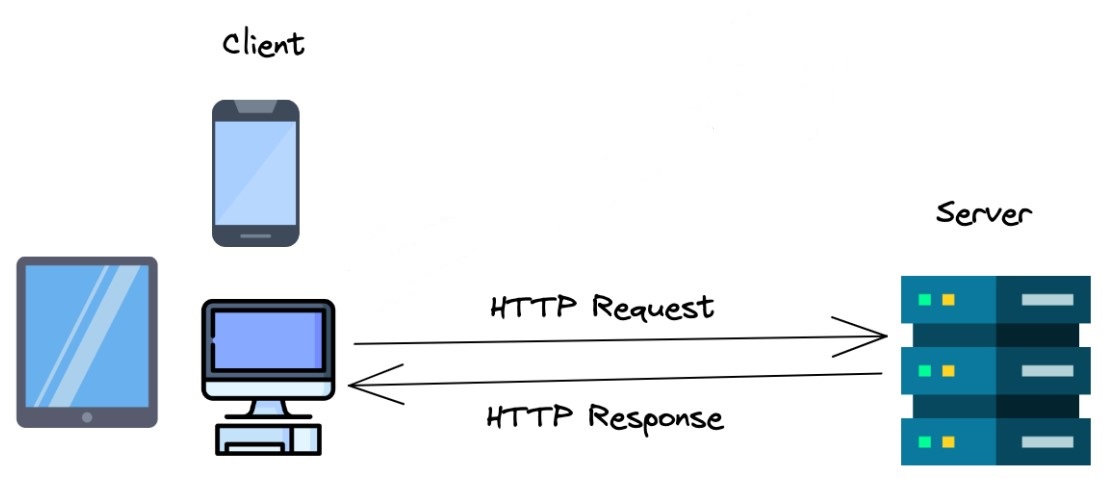 Kako API radi
API Request:      https://end.weather.com/Belgrade/conditions/current
API Response:{     “location”: “Belgrade”,      “temperature”: {           “value”: 25,           “unit” : “C”       },      “condition”: “Clear”,      “humidity”: 60}
HTTP
HTTP (Hyper Text Transfer Protocol) definiše metode koji ukazuju na željenu akciju koja treba biti izvršena nad određenim resursom.
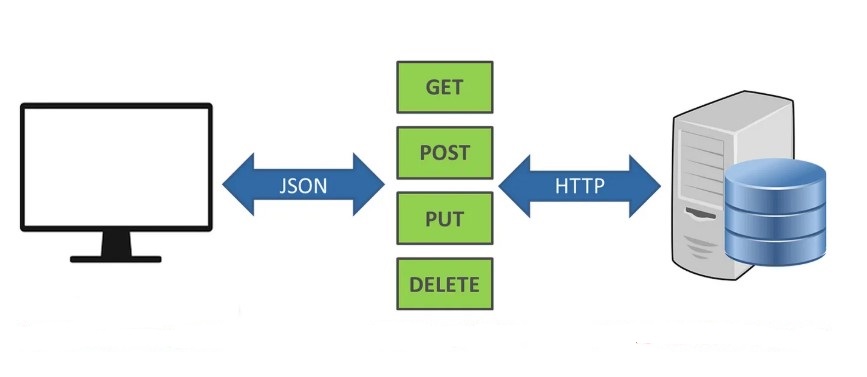 HTTP methods
Klijent šalje zahtev - request
Server šalje odgovor - response
HTTP METODE
Verzija protokola (HTTP/1.1). Lista metoda je prikazana u tabeli ispod.
HTTPS
HTTPS je ekstenzija HTTP protokola i predstavlja korišćenje HTTP zajedno SSL (Secure Socket Layer) protokolom ili TLS (Transport Layer Security). TLS je naprednija verzija SSL-a, ali oba služe za kriptovanje. HTTPS URL-ovi imaju prefiks https://.
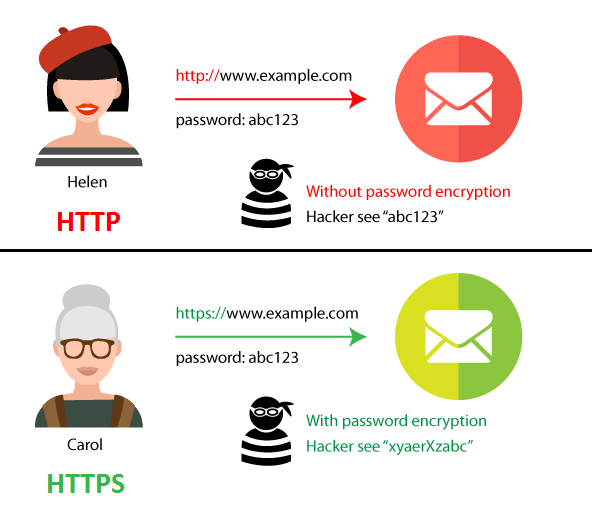 IZAZOVI API TESTIRANJA
Nedostatak korisničkog interfejsa
Kompleksnost autorizacije i autentikacije
Različiti formati podataka
Promene u verzijama API-ja
Testiranje performansi
Automatizacija testova (sekvenciranje)
Upravljanje test podacima
Sigurnost
Dokumentacija
Integracija sa drugim sistemima
TIPOVI API TESTIRANJA
Funkcionalno testiranje
  Load i Performance testiranje
  Security testiranje (testiranje bezbednosti)
  Testiranje API dokumentacije
  Unit testiranje
  Integraciono testiranje
  Resilience/Reliability/Usability testiranje
  E2E testiranje

Testiranje možе biti manuelno i automatsko. Najčešće postoji potreba za automatskim funkcionalnim testiranjem web servis API-ja.
HTTP STATUS KODOVI
HTTP status kodovi prikazuju šta se dešava kao rezultat komunikacije između klijenta i servera.
1xx: Information Request – zahtev nije jos obrađen u celini

2xx: Success – zahtev je obrađen uspešno

3xx: Redirection – klijent je tražio informaciju na adresi koja je u međuvremenu promenjena 

4xx: Client Error – pokazuje da se problem nalazi na klijentskoj strani

5xx: Server Error – pokazuje da se problem nalazi na serverskoj strani
Postoji pet kategorija:
HTTP STATUS KODOVI
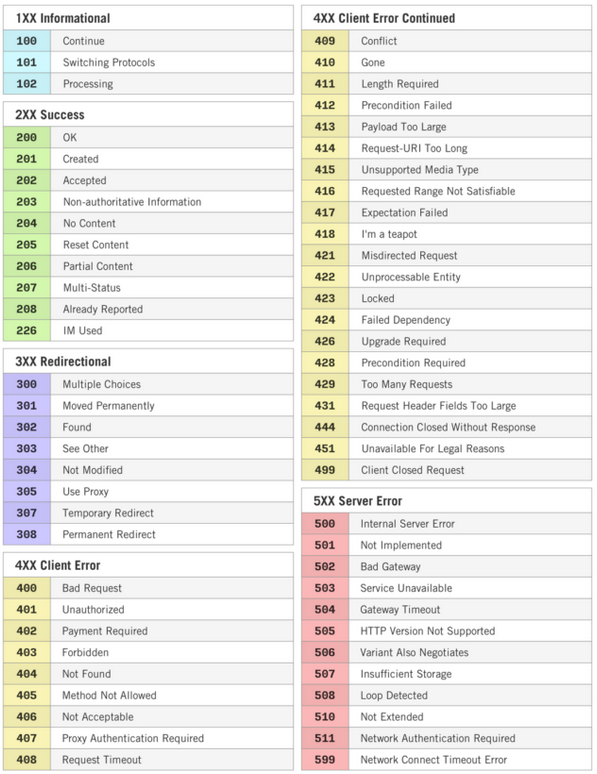 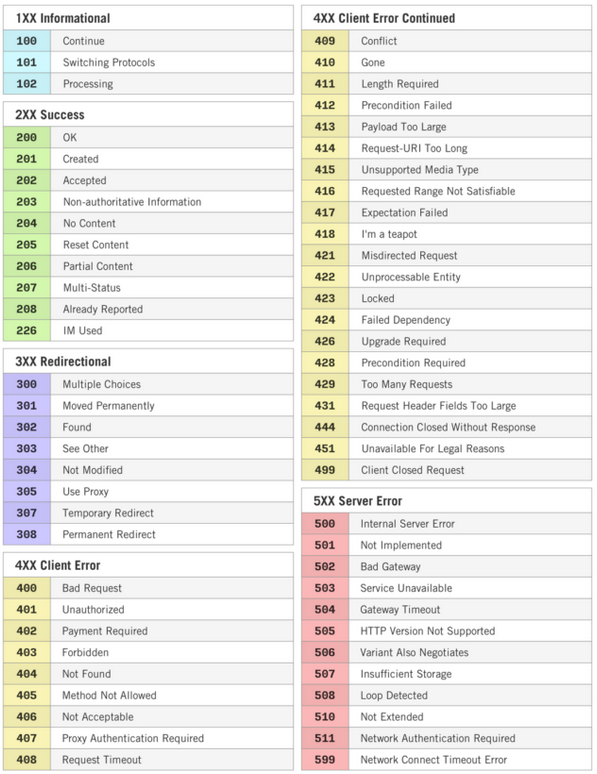 HTTP STATUS KODOVI
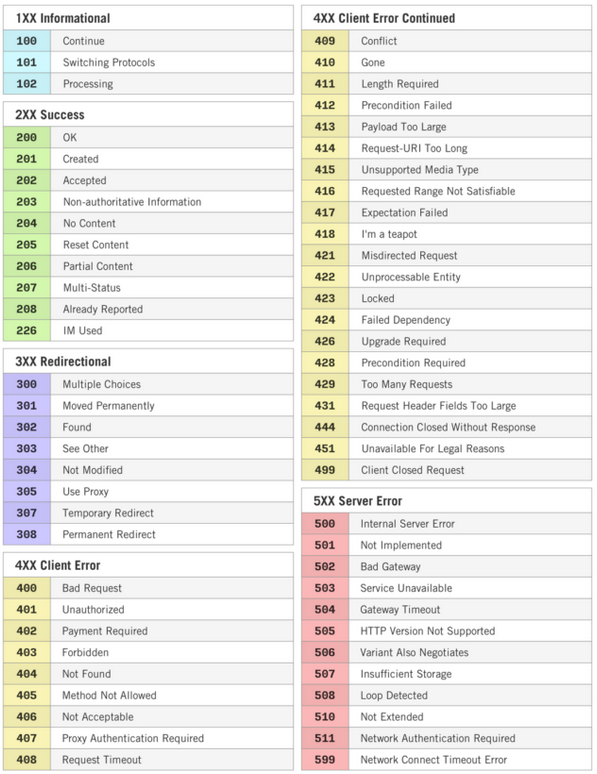 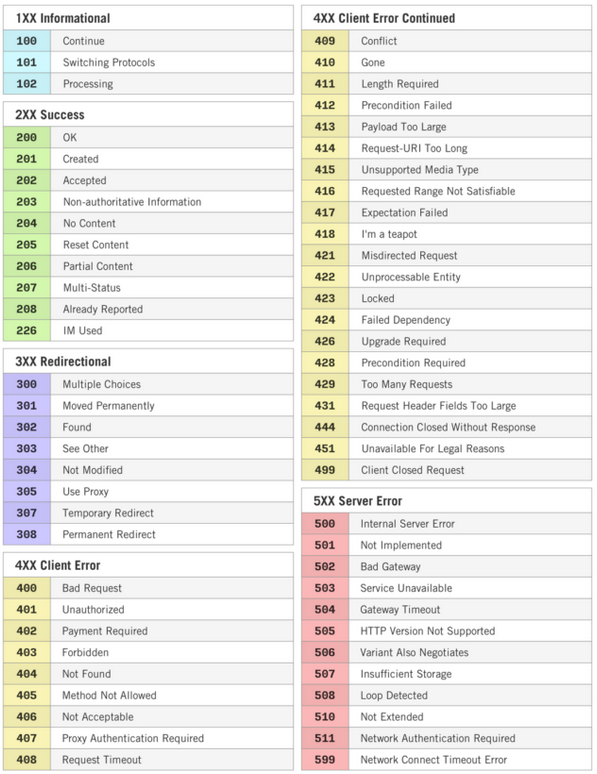 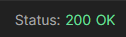 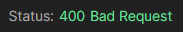 HTTP STATUS KODOVI
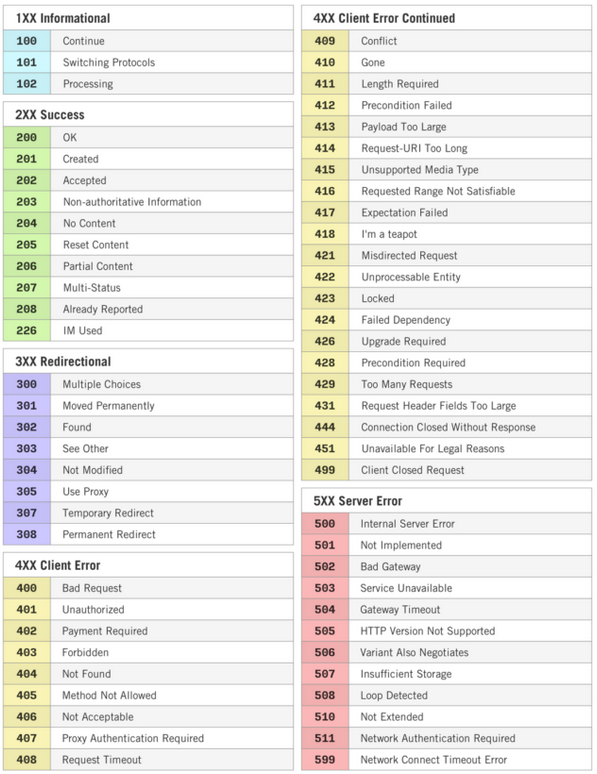 SOAP API
SOAP: Simple Object Access Protocol
Vraća podatke u XML formatu 
SOAP poruka: envelope, body required, header opciono
HTTP metode: GET, POST
Alati za testiranje: Wizdler, SoapUI
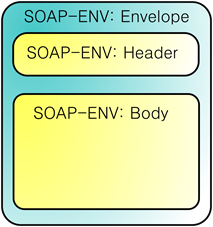 SOAP API
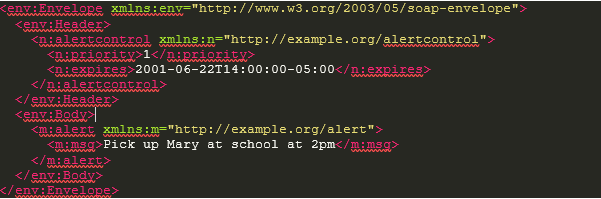 REST API
REST: Representational State Transfer
REST nije tip web servisa, već tip arhitekture, i web servis koji je koristi je RESTfull
Vraća podatke u više formata: text, html, xml, yaml i JSON (glavni format)
HTTP metode: GET, HEAD, POST, PUT, DELETE, itd.
Alati za testiranje: Swagger, Postman, JMeter, RESTAssured (Java automation)
VERIFIKACIJA API TESTOVA
HTTP status kodovi su bitni za assert-aciju, tj. proveru testova. Klijent šalje zahtev, a server odgovara sa nekim od sledećih kodova u zaglavlju:
1xx – Informativni
2xx – Uspešan
3xx – Redirekcija
4xx – Klijentska greška
5xx – Serverska greška
Verifikacija tela odgovora (JSON body)
Verifikacija zaglavlja odgovora 
Verifikacija da je stanje aplikacije u redu, kao i peformanse (odgovor može biti uspešan ali da je trajao neočekivano dugo što uzrokuje probleme)
Provera bezbednosti, npr. da li je moguće pristupi servisu bez autorizacije
Uvek treba probati pozitivne i negativne scenarija (status kod 200 može biti i loš u slučaju da je bio negativan test)
PRIMERI
Primeri uz korišćenje sledećih alata i tehnologija: Postman i Java/Rest Assured
Pitanja
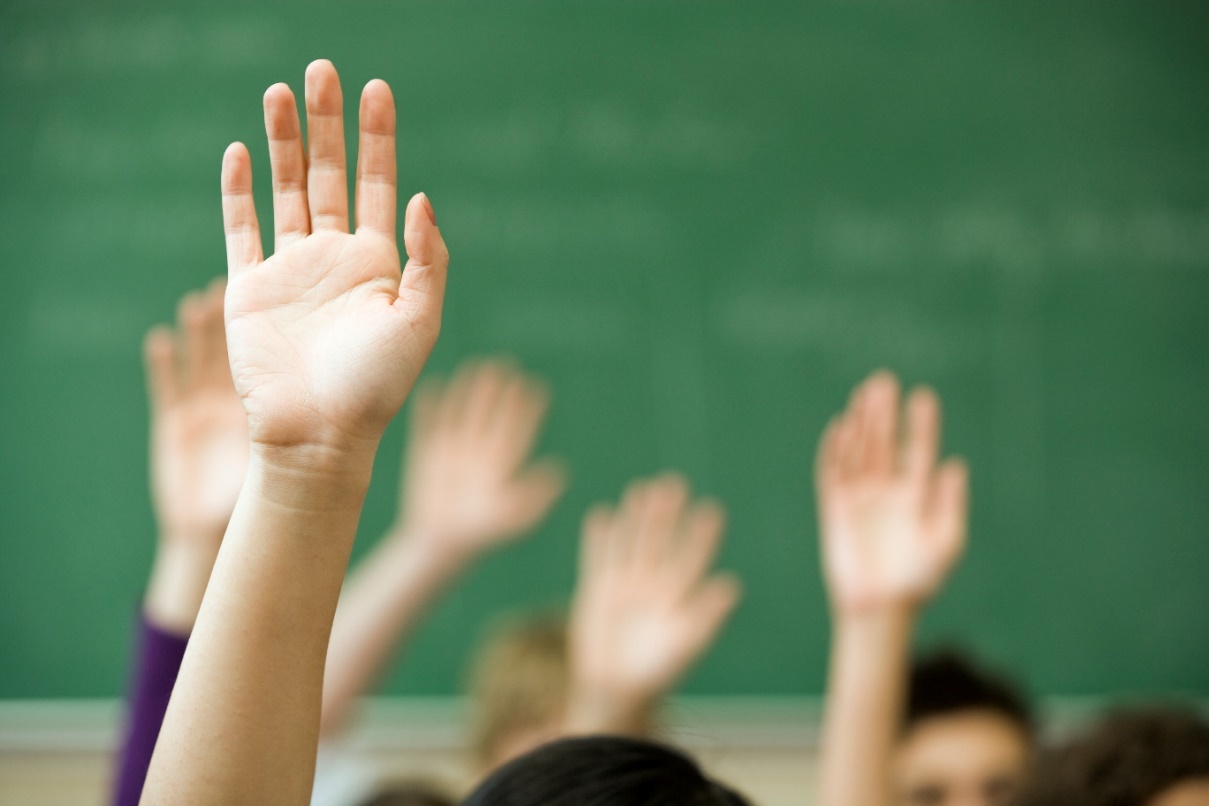 REST API – Rest Assured
Jedan od najpopularnijih rest automation framework-a je REST-Assured
To je Java biblioteka, kod je open source, i dostupna je na GitHub-u
Omogućava behavior-driven development (BDD) pristup, tj. pisanje koda  u domenski (biznis)  specifičnom jeziku koji pojednostavljuje API testiranje.
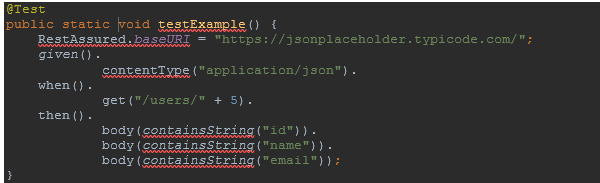 HVALA VAM
Goran stosiĆ
DUSIca baraliĆ
Lazar MladenoviĆ
Milan pavloviĆ
Senior TESTer
TESTer
senior tESTer
Senior TESTer
dusica.baralic@endava.com
lazars.mladenovic@endava.com
goran.stosic@endava.com
milan.pavlovic@endava.com